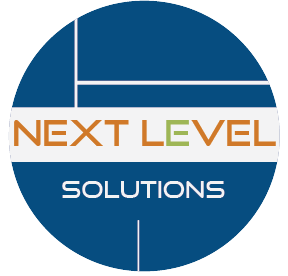 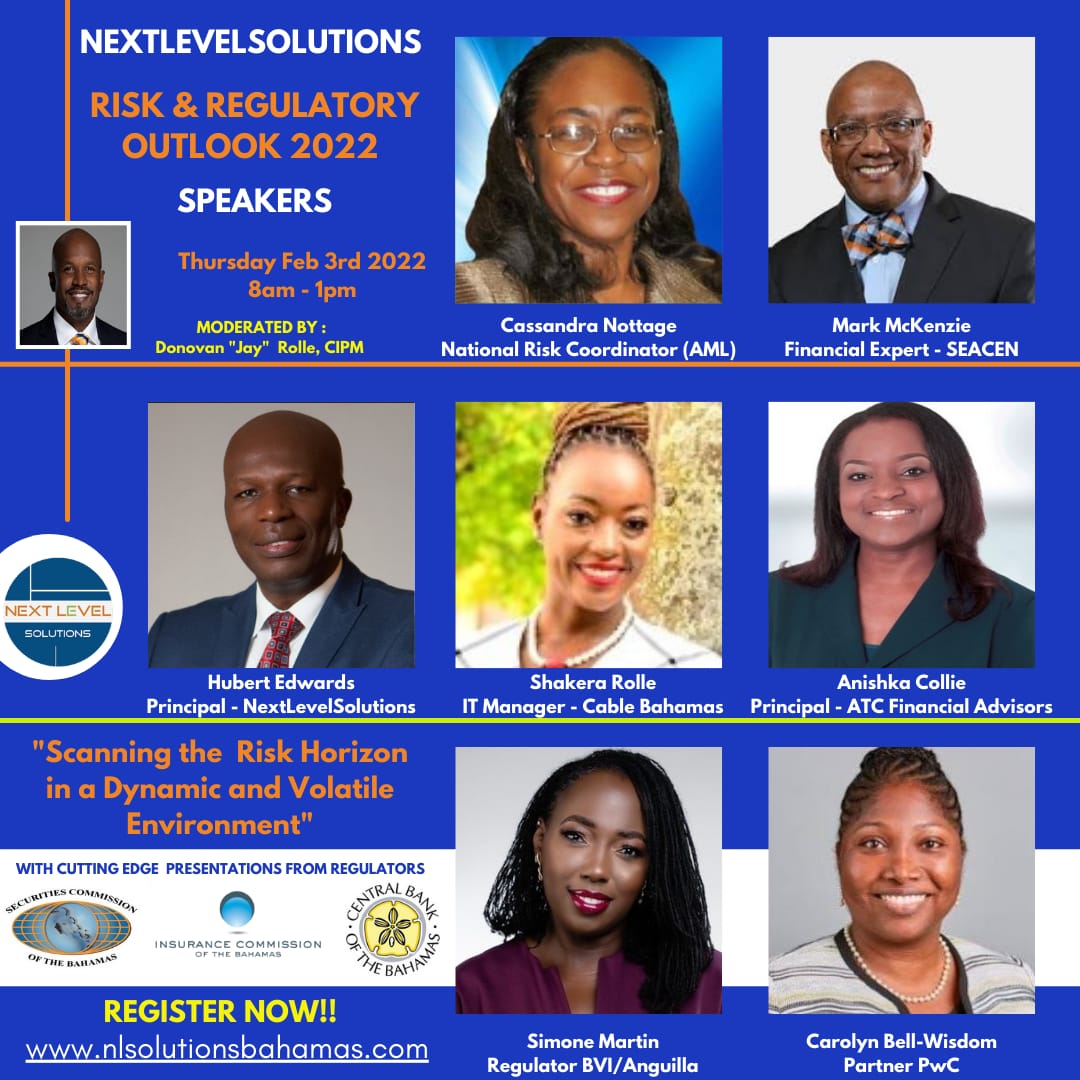 The Supervisory Approach
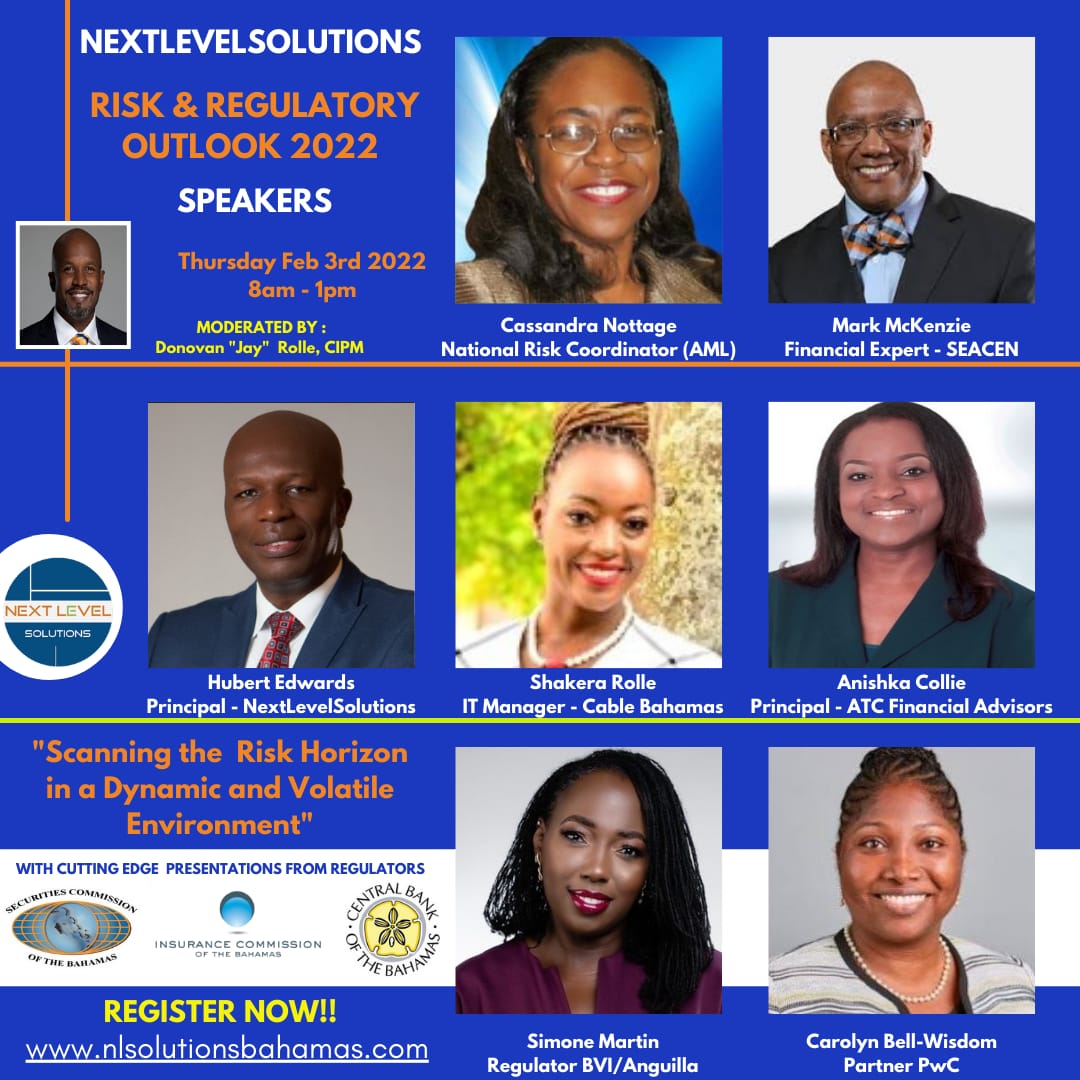 Charles W. Littrell
Inspector of Banks & Trust Companies
Bank Supervision Department
Central Bank of  The Bahamas
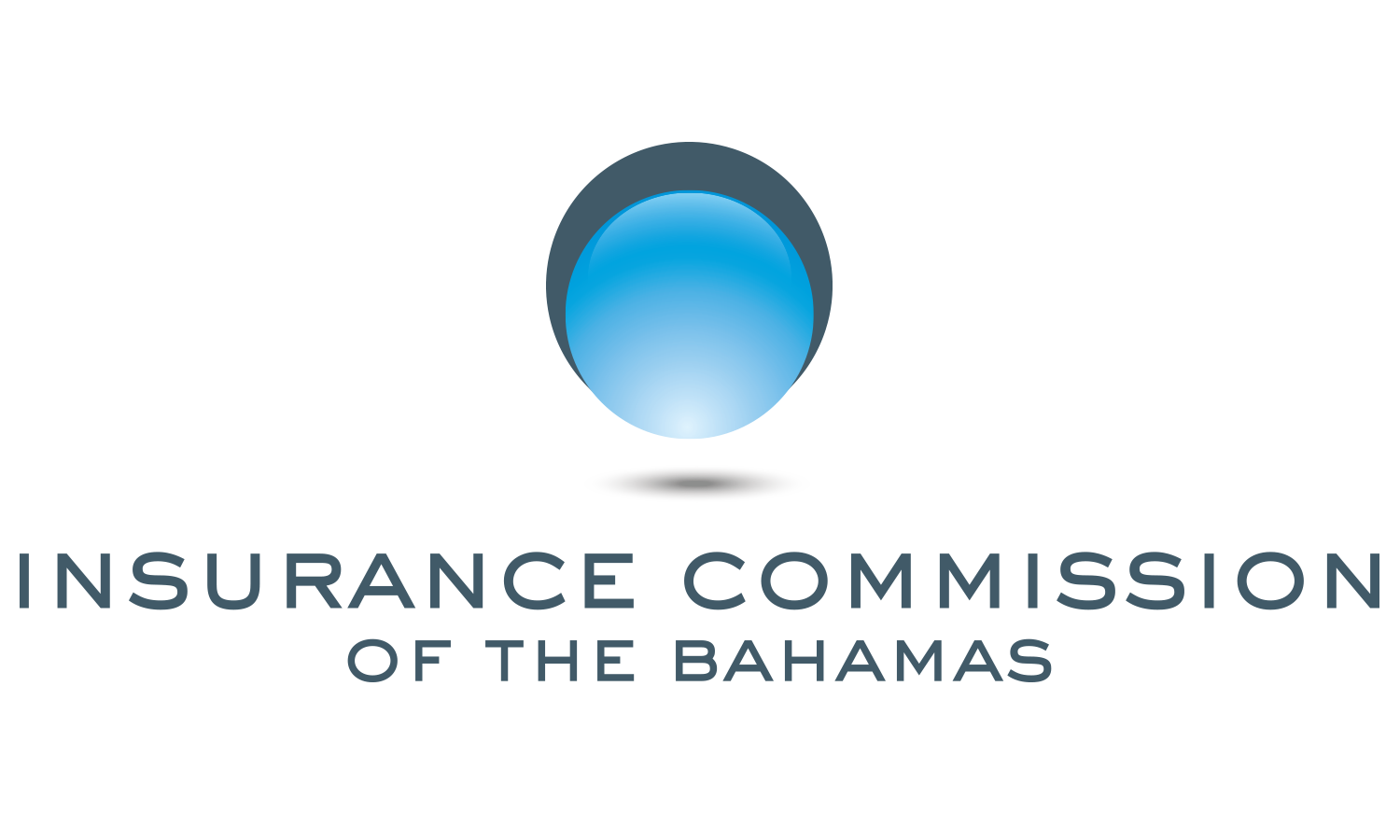 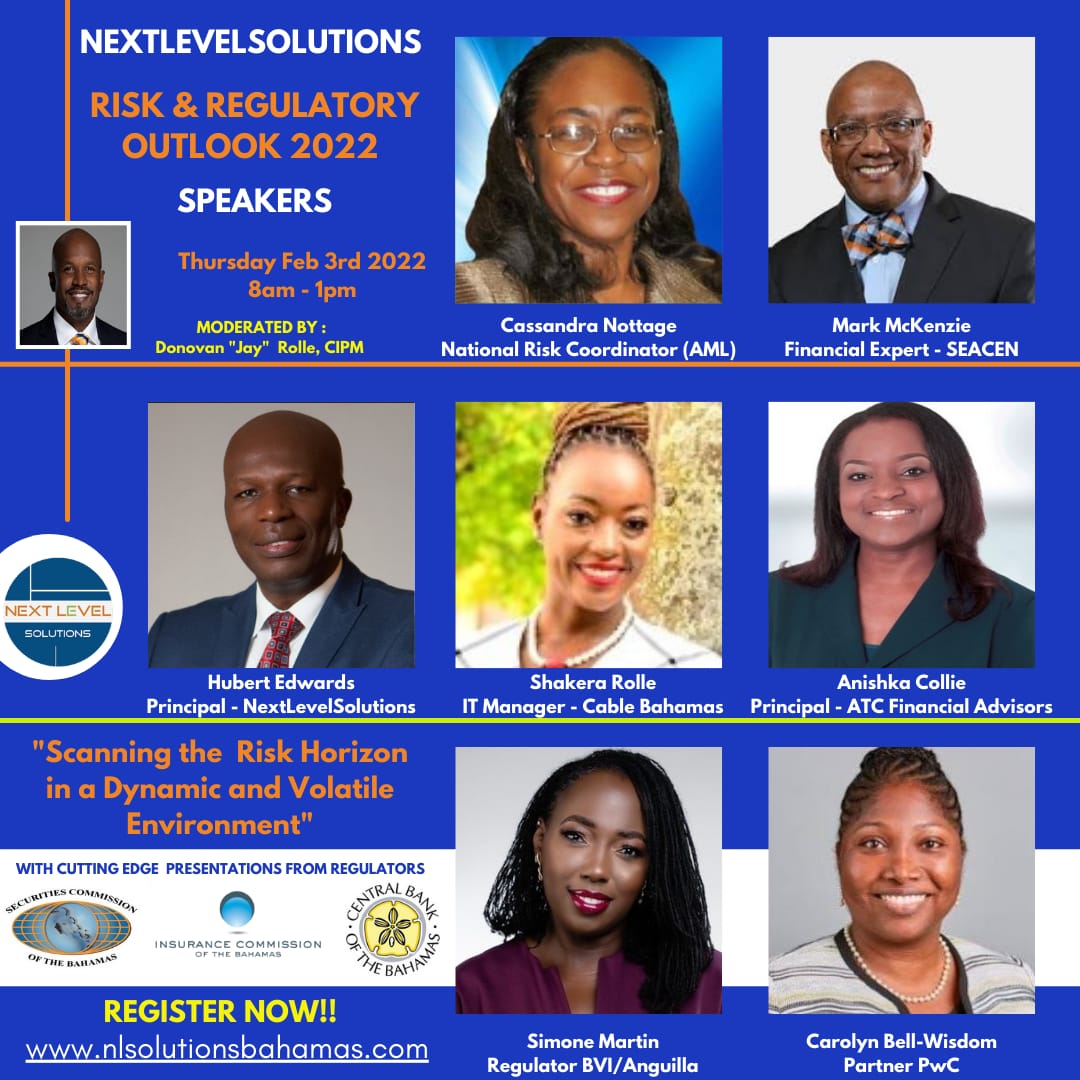 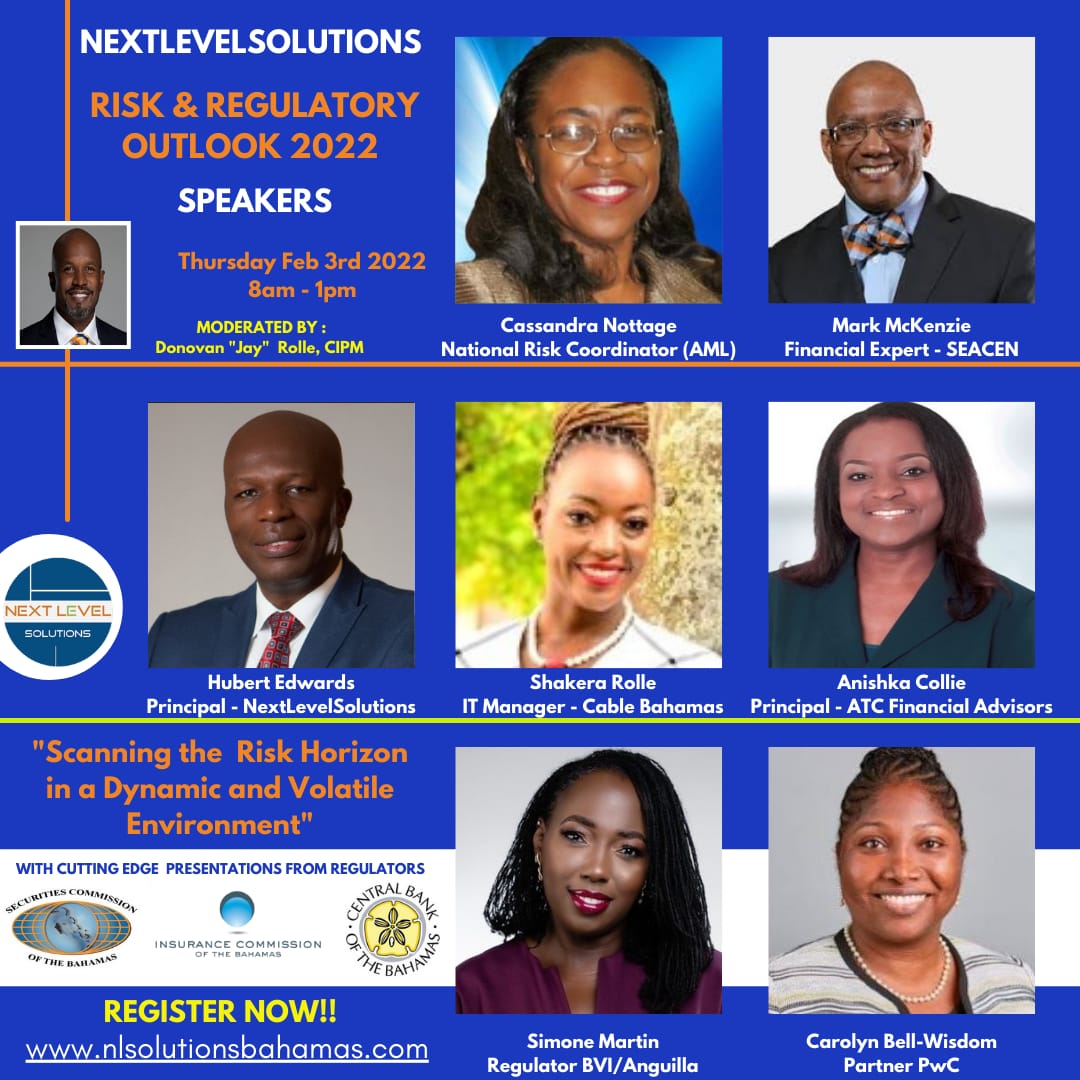 Bank Supervision Department: What We Do vs. What You See

What we do (mainly in private)
Entity entry/exit/mergers plus intervention
International engagement
Supervision
Regulation
What you see (hopefully)
Supervision, regulation, industry engagement
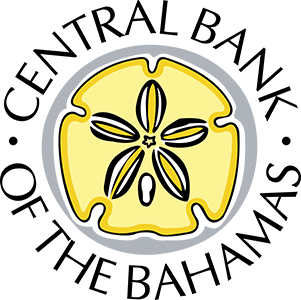 2022 Supervision

Supervision > Regulation
Exams, Directives, Requirements
Heightened focus: on-time reporting
Continued build for AML supervision
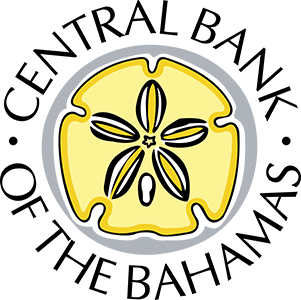 2022 Regulation
Several items
Recovery planning
Basel III capital
Auditors
Credit risk
Liquidity, Large exposures, Governance, AML, etc.
No major balance sheet/operational impacts
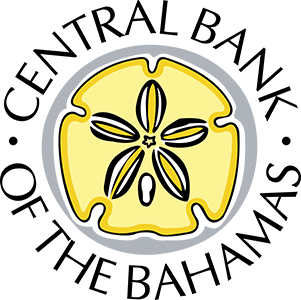 What about Covid?

Large domestic economic shock
Operational challenges under control
Prudential position is (surprisingly?) strong
Not out of the woods yet
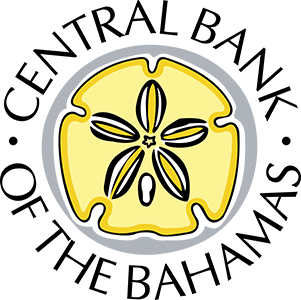 Discontinuous risks

Large Nassau hurricane
“Four Horsemen” risks
Cyber-attack
Market shutdowns
AML scandal/blacklisting/de-risking
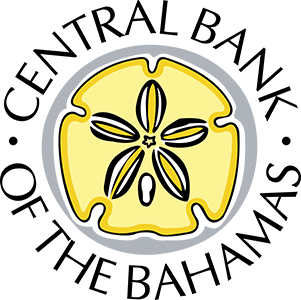 How can we Protect Ourselves?

Capital strength—regulation
Operational strength—supervision
Get ready for the hurricane
Avoid dubious clients
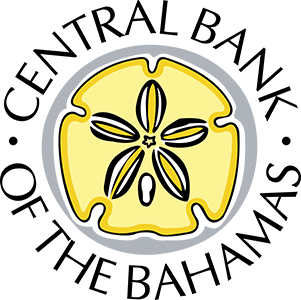 A Particular Issue: Domestic AML Overkill

Very few Bahamians are money launderers…
…so most Bahamians should be able to bank without undue problems
Presumption towards opening low risk accounts
Reliance upon reasonable KYC, then good account monitoring
No need to obsess over paper documents, utility bills, etc.
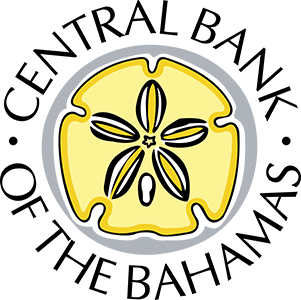 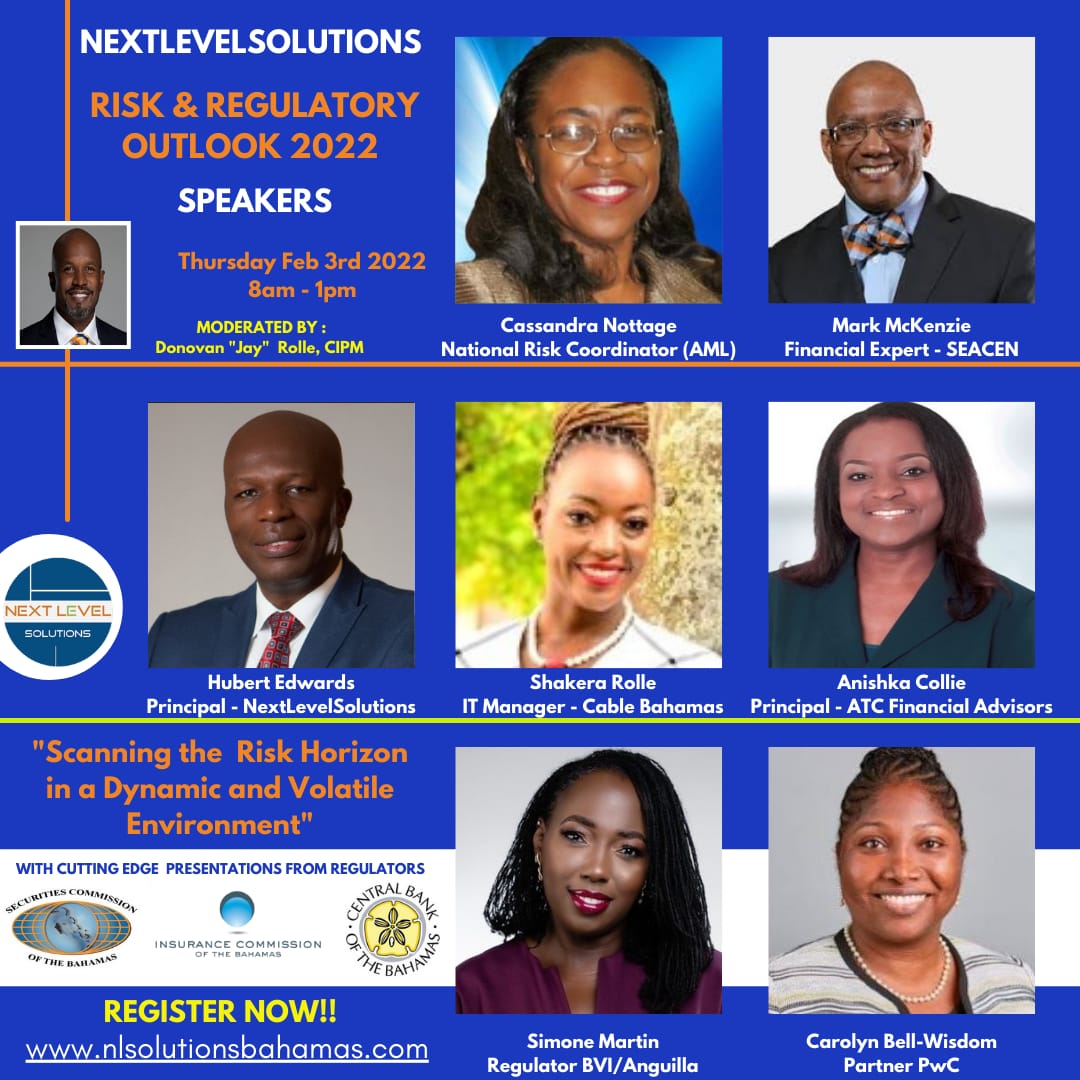 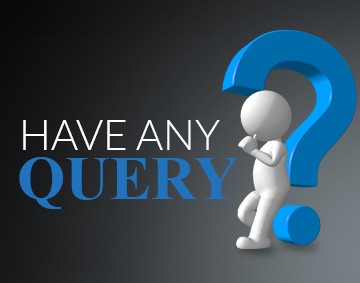 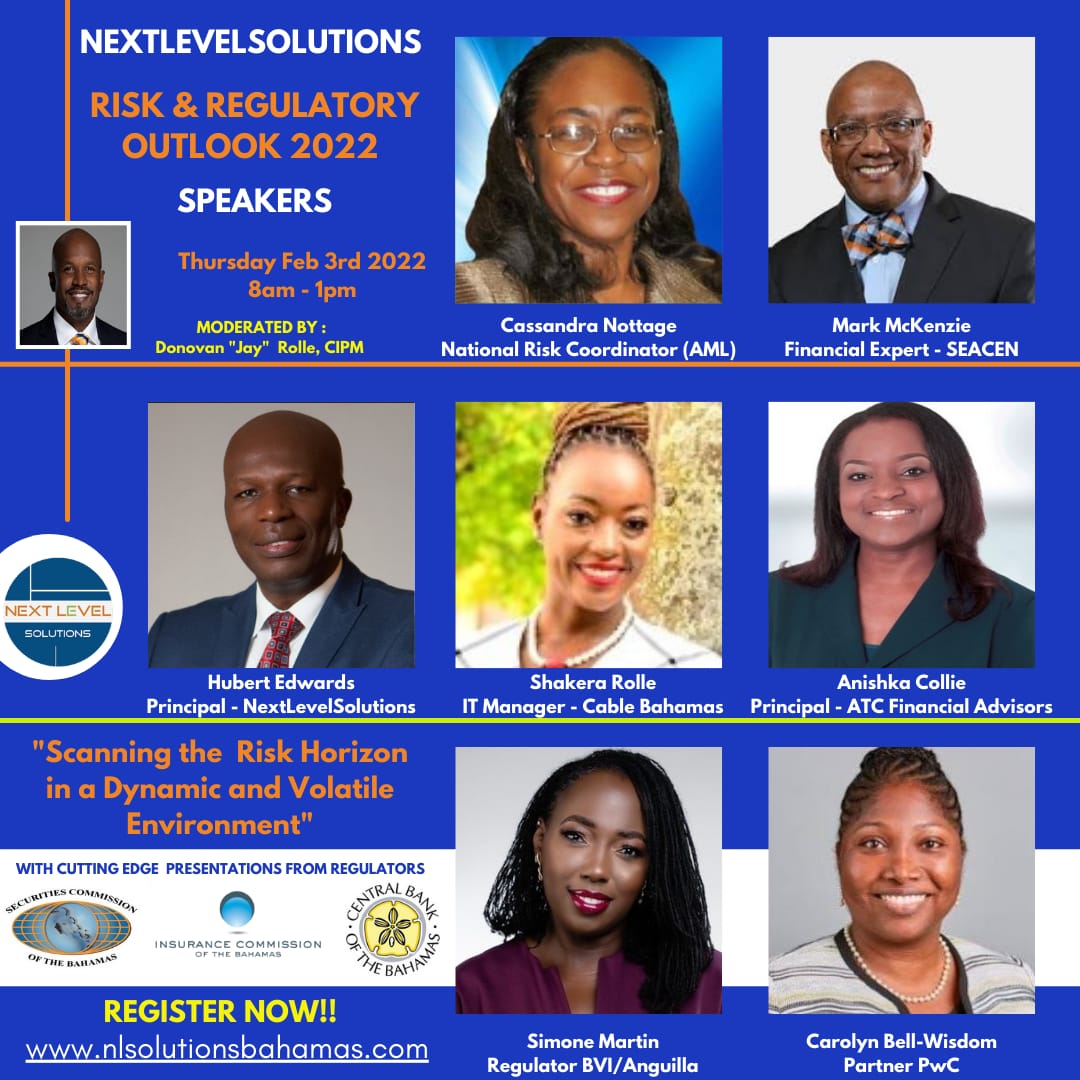 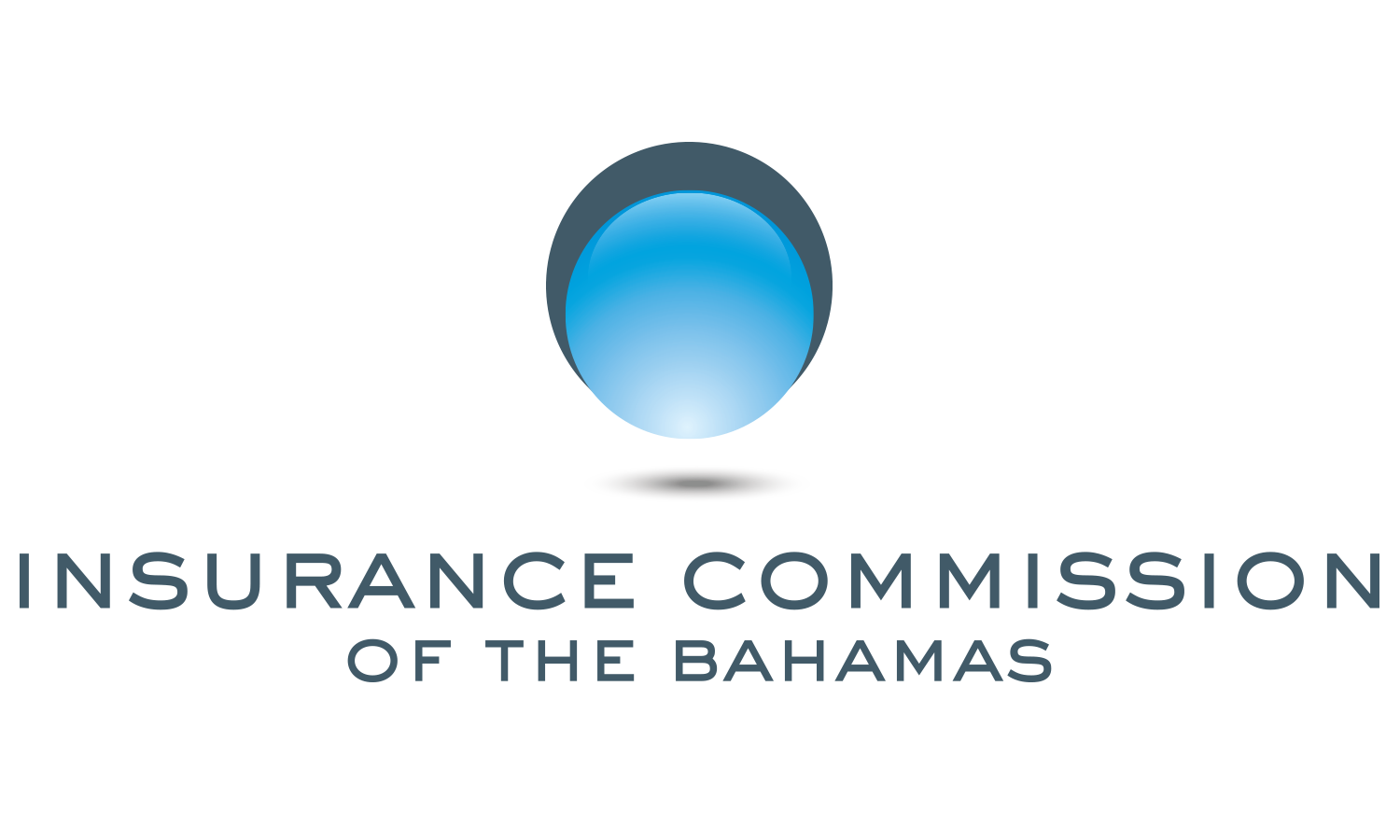 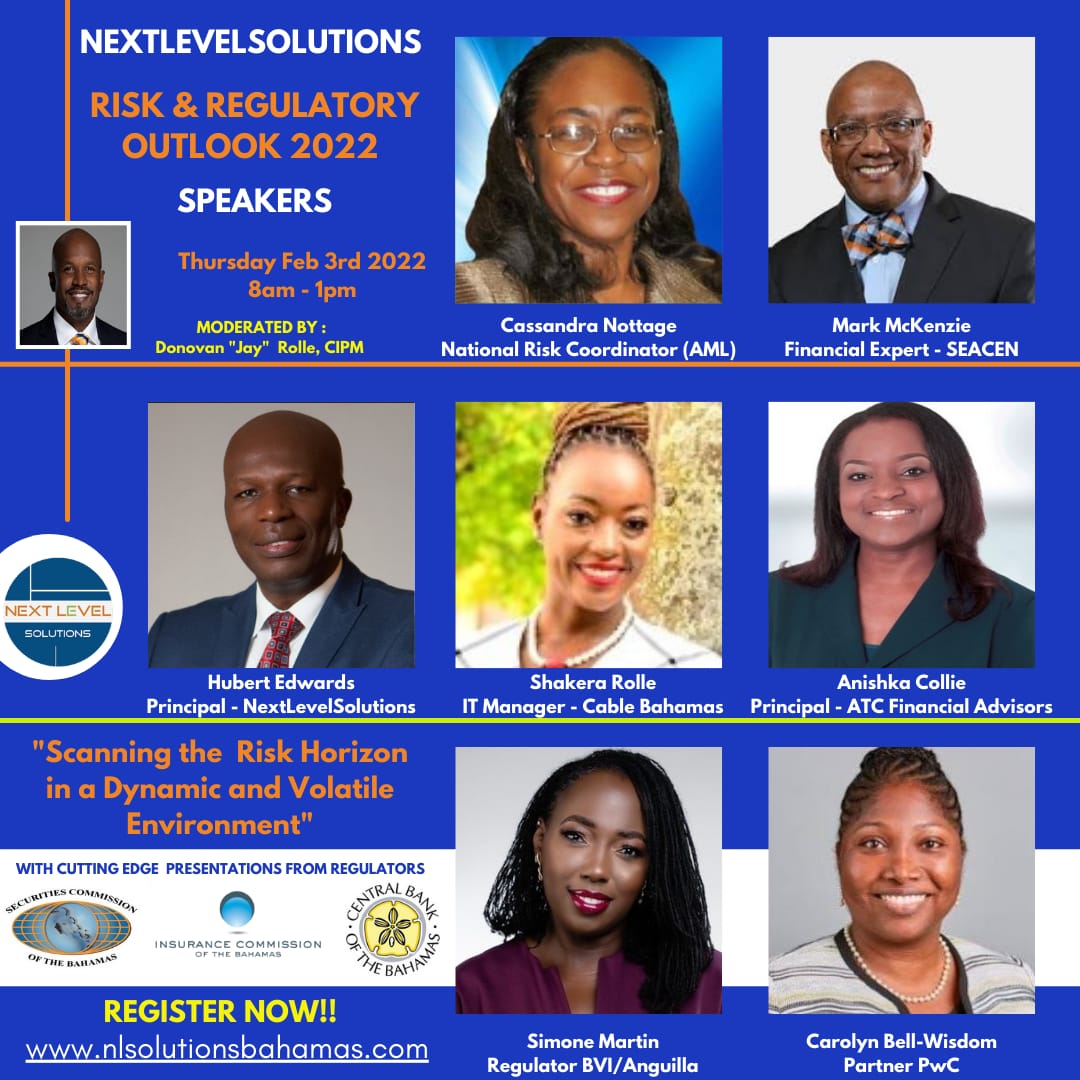 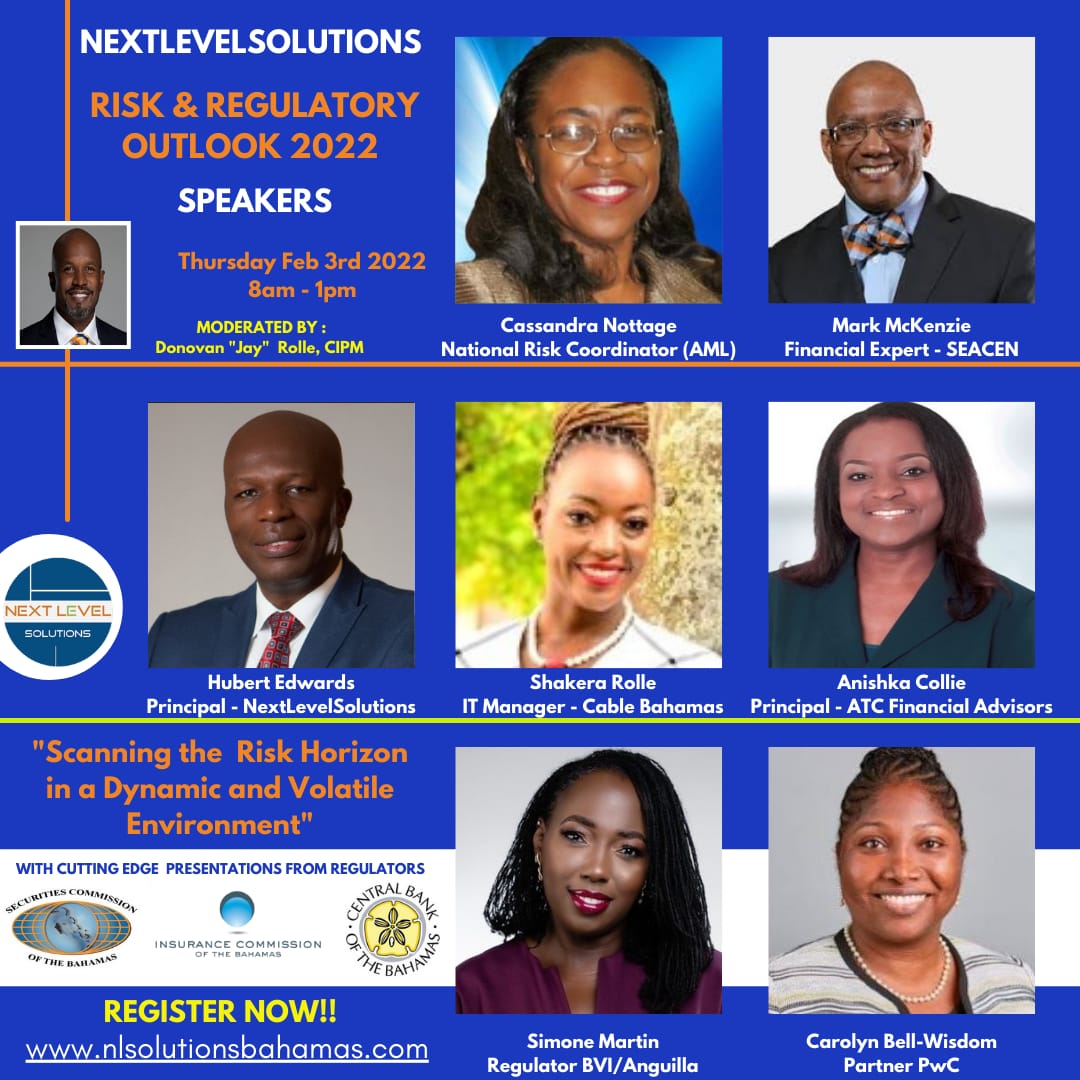 Email: BSD@centralbankbahamas.com
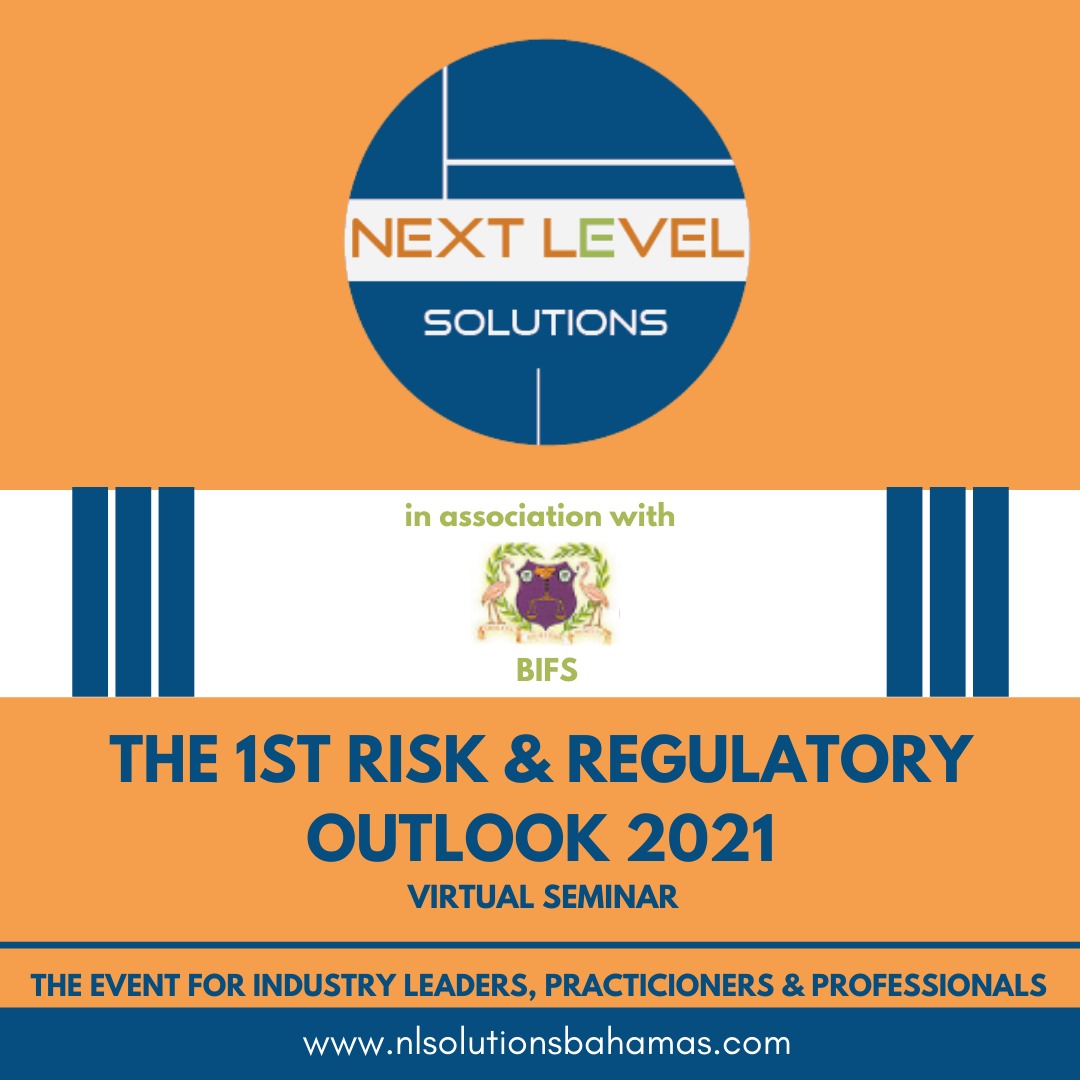